MA/CSSE 473 Day 21
AVL Tree 
Maximum height2-3 Trees
Heap Review: intro
Student questions?
Review: Representation change:AVL Trees (what you should remember…)
Named for authors of original paper, Adelson-Velskii and Landis (1962).
An AVL tree is a height-balanced Binary Search Tree.
A BST T is height balanced if T is empty, or if
 | height( TL ) - height( TR ) |  1, and
 TL and TR are both height-balanced.
Show: Maximum height of an AVL tree with N nodes is (log N) 
How do we maintain balance after insertion?  
Exercise for later:  Given a pointer to the root of an AVL tree with N nodes, find the height of the tree in log N time
Details on balance codes and various rotations are in the CSSE 230 slides that are linked from the schedule page.
Let's review that together
[Speaker Notes: Extra data to make this more efficient.  Balance code in each node.
This is an essential part of the AVL data structure.]
Representation change:  2-3 trees
Another approach to balanced trees
Keeps all leaves on the same level
Some non-leaf nodes have 2 keys and 3 subtrees
Others are regular binary nodes.
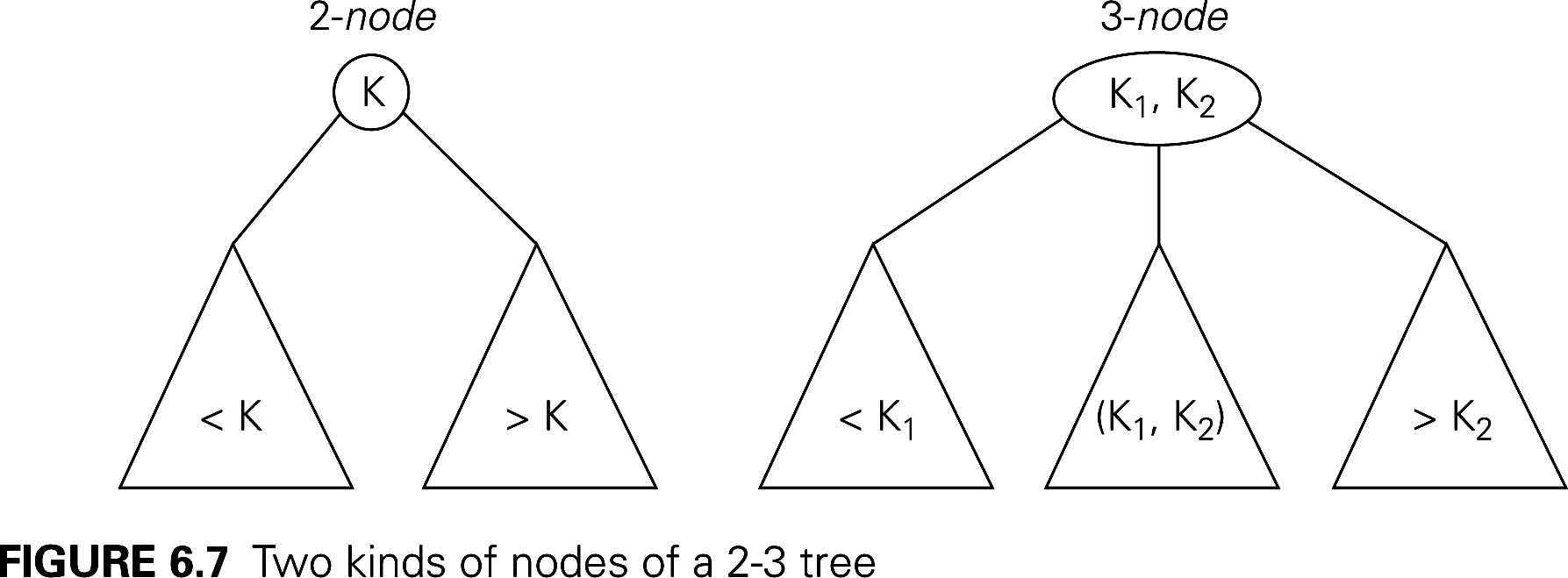 [Speaker Notes: Easy to balance]
2-3 tree insertion example
More examples of insertion:http://www.cs.ucr.edu/cs14/cs14_06win/slides/2-3_trees_covered.pdf http://slady.net/java/bt/view.php?w=450&h=300
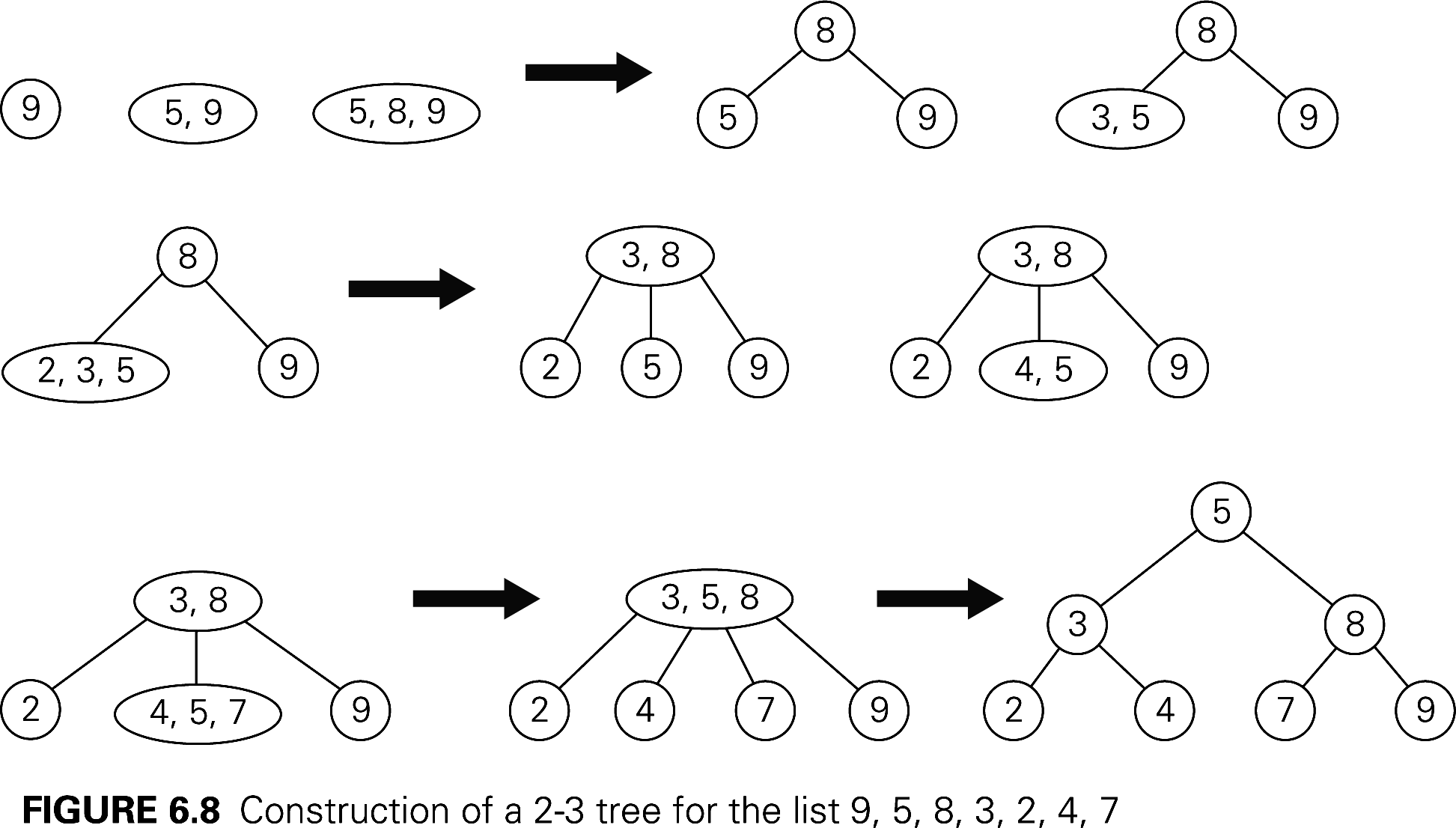 Add 10, 11, 12, … to the last tree
Efficiency of 2-3 tree insertion
Upper and lower bounds on height of a tree with n elements?
Worst case insertion and lookup times is proportional to the height of the tree.
[Speaker Notes: Upper bound:  A full binary tree.  So N ≥ 2h+1 -1.  h ≤ lg(N+1) -1.
Lower bound.  Full ternary tree.  Two items in each node 
N <= 2(1 + 3 + 32 + … + 3h) =  3h+1 -1.  So h ≥ log3(N+1) -1]
2-3 Tree insertion practice
Insert 84 into this tree and show the resulting tree
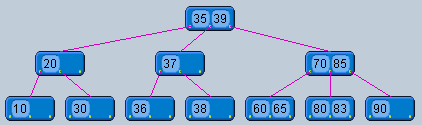 2-3 Tree insertion practice
Insert 84 into this tree and show the resulting tree
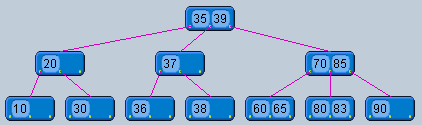 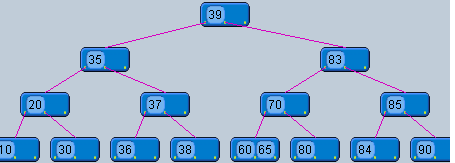 Binary (max) Heap Quick Review
Representation change example
See also Weiss, Chapter 21 (Weiss does min heaps)
An almost-complete Binary Tree
All levels, except possibly the last, are full
On the last level all nodes are as far left as possible
No parent is smaller than either of its children
A great way to represent a Priority Queue
Representing a binary heap as an array:
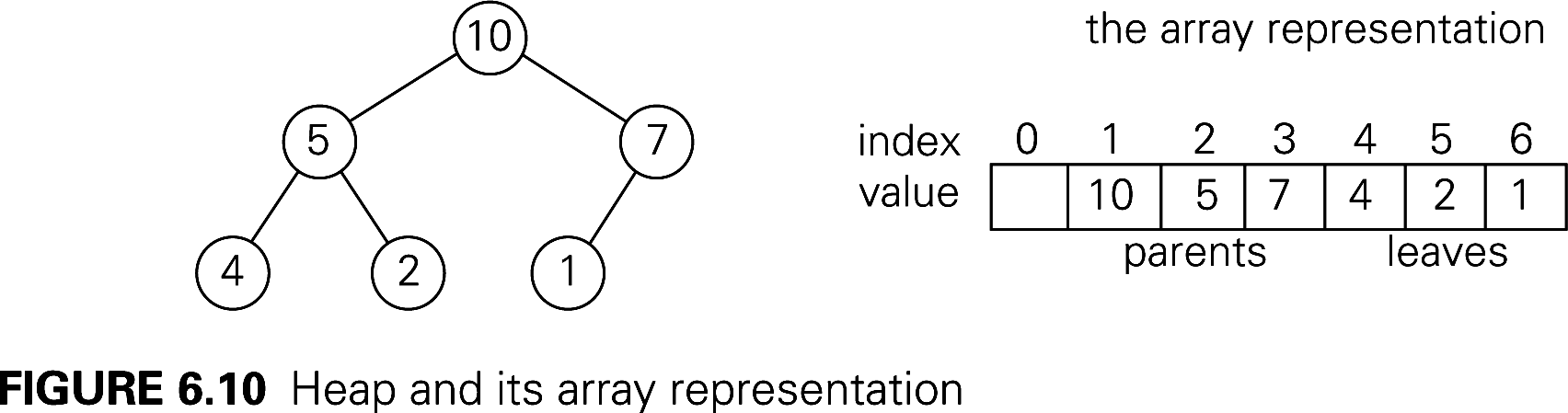 [Speaker Notes: My guess is that for most of you, you only need a quick refresher on the heap insert and removeMax algorithms, but that a subtle issue relating to heapSort analysis may have gone over your head.]
Insertion and RemoveMax
Insertion:
Insert at the next position (end of the array) to maintain an almost-complete tree, then "percolate up" within the tree to restore heap property.
RemoveMax:
Move last element of the heap to replace the root, then "percolate down" to restore heap property.
Both operations are Ѳ(log n).
Many more details (done for min-heaps):
http://www.rose-hulman.edu/class/csse/csse230/201230/Slides/18-Heaps.pdf
[Speaker Notes: Draw the heap rom previous slide on the board, insert 8, then 11;  removeMax a couple of times.

Then show code on next slide]
Heap  utilitiy functions
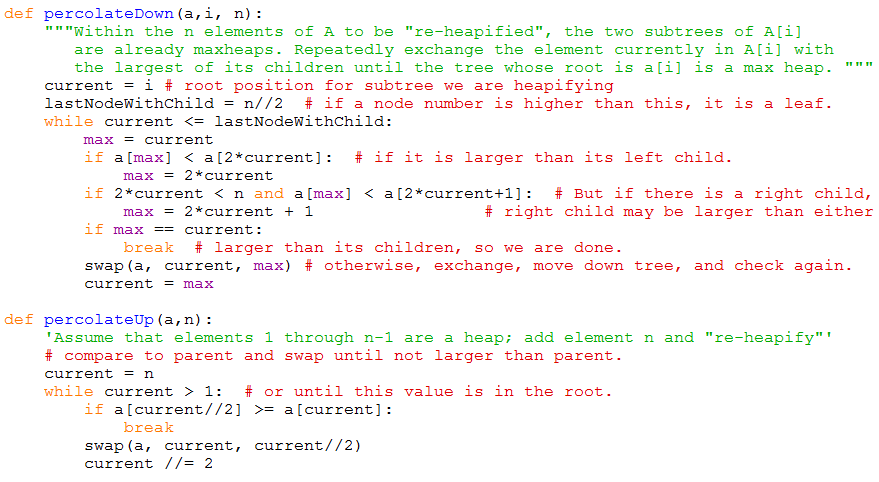 Code is on-line, linked from the schedule page
HeapSort
Arrange array into a heap.  (details next slide)
for i = n downto 2:    a[1]a[i], then "reheapify" a[1]..a[i-1]
HeapSort Code
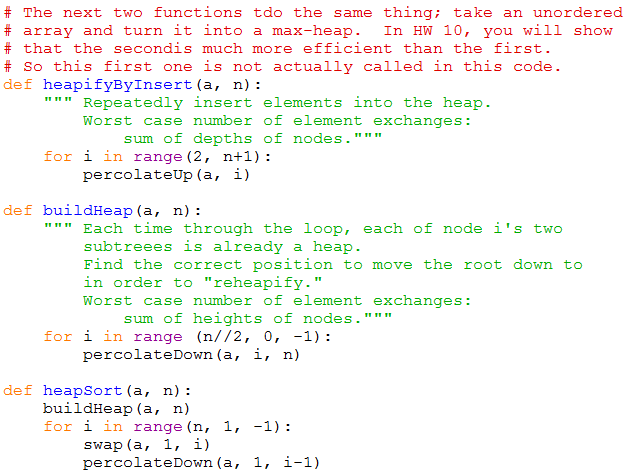 Recap: HeapSort: Build Initial Heap
Two approaches:
for i = 2 to n   percolateUp(i)
for j = n/2 downto 1   percolateDown(j)
Which is faster, and why?
What does this say about overall big-theta running time for HeapSort?
[Speaker Notes: What is the depth of the node in position a[i]?   Answer: floor(lg i)

In a full tree, what is the relationship between Height(node[i]) and depth(node[i])?]